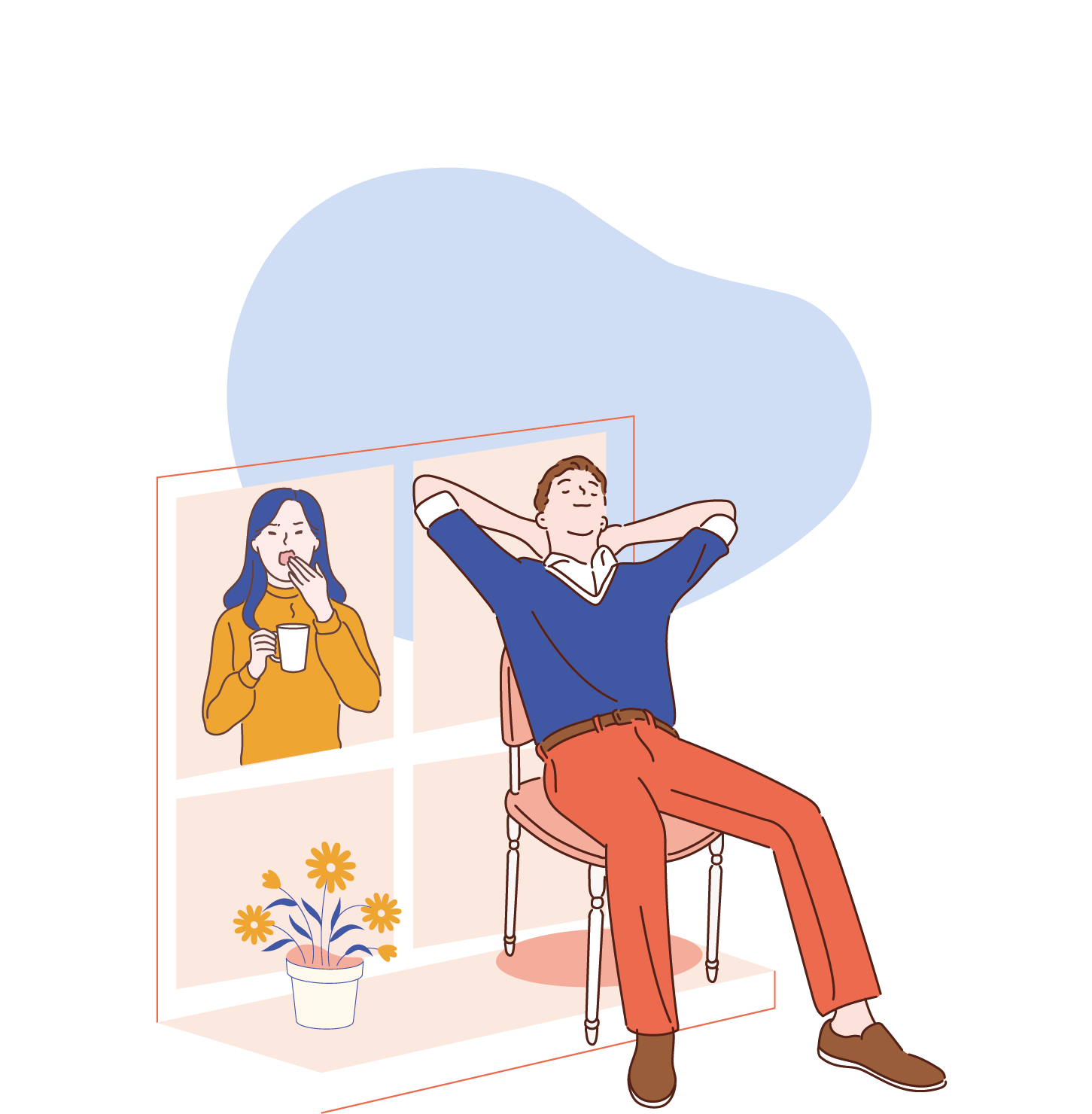 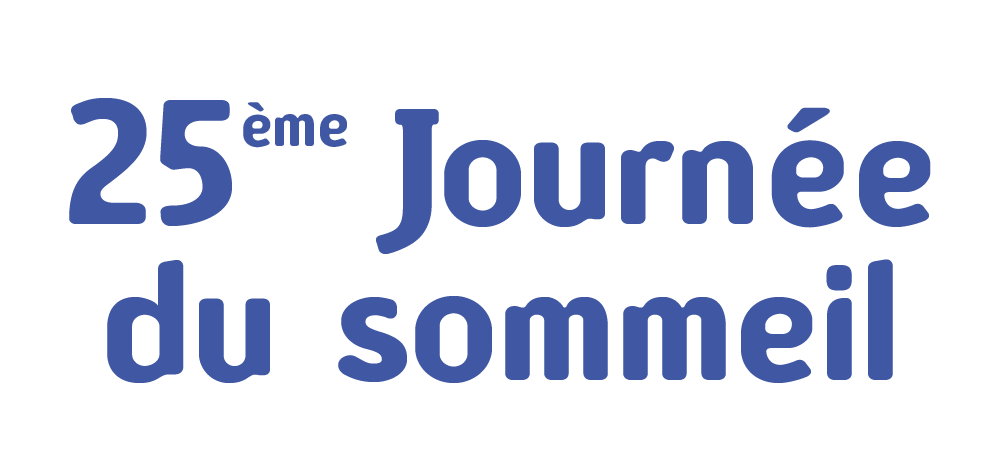 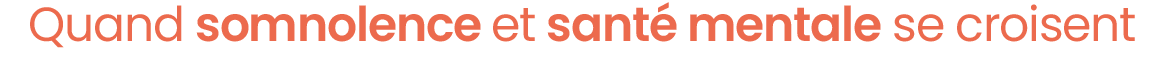 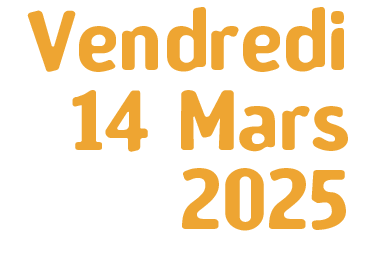 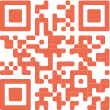 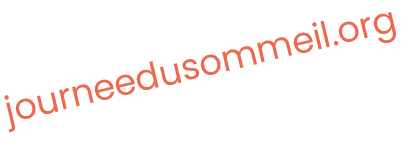 Programme :

15h Conférence…
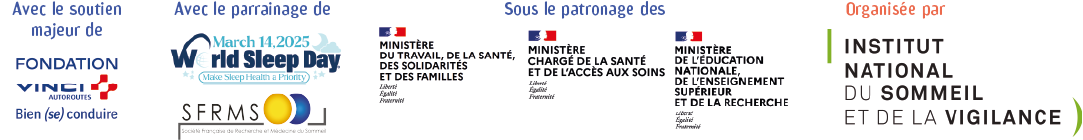